КОУ ВО «Бутурлиновская школа-интернат для обучающихся с ОВЗ»
Конкурс лучших практик субъектов Российской Федерации и муниципальных образований в рамках Десятилетия детства
Номинация «Безопасность детей»
Проект «Я устойчив к стрессу»

Составители:
Касаткина Ирина Леонидовна - педагог-психолог
Рыбина Валентина Михайловна – учитель-дефектолог
Крашеница Елена Александровна – учитель-логопед
                                           
                                        2023г
АКТУАЛЬНОСТЬ ПРОЕКТА

В настоящее время растет процент детей, подверженных физическому и психическому стрессу, стресс-зависимым состояниям и поведению, страдающих от низкой самооценки, чувства отчуждения и «никому ненужности». Исходя из этого, актуальной становится проблема профилактики стрессов у  школьников. 
Опираясь на наблюдения за детьми, имеющими нарушения интеллекта, специалистами отмечены следующие черты. Низкая потребность в общении сочетается с дезадаптивными формами взаимодействия; эмоциональная незрелость детей с нарушениями интеллекта ведёт к эмоциональной поверхности контактов, которые мимолётны, ситуативны, неустойчивы.  Расторможенность психических процессов и повышенная возбудимость ведут к тому, что импульсивное поведение чаще всего превращается в цепочку реакций и неадекватных способов выхода из конфликтов. Общая незрелость приводит детей к зависимости от более волевых членов коллектива, подчинённости им. У детей нет развитой самооценки, устойчивости и критичности; большинство детей с нарушениями интеллекта психически неустойчивы, их поведение непоследовательно, неровно, часто нелогично, конфликтно, мало предсказуемо.
Как известно, стрессоустойчивость является качеством непостоянным и его можно развивать. В связи с этим нами был разработан проект «Я устойчив к стрессу» по формированию стрессоустойчивости у детей с ОВЗ посредствам проведения мероприятий по психологическому здоровью. Программа была направлена на понижение стрессовых состояний (тревоги, страхов, негативных эмоциональных проявлений, агрессии) у детей с нарушениями интеллекта.
Цель программы: формирование устойчивости к стрессу, умение управлять эмоциями, изменение поведения у учащихся.
Задачи:
1.Развитие механизмов стрессоустойчивости: мотивационной сферы, адекватной самооценки, саморегуляции эмоциональных состояний, самоконтроля, коммуникативной компетентности и рефлексивных способностей. 
2.Овладение социально и личностно приемлемыми нормами реагирования при столкновении с жизненными трудностями, развитие ситуативной адекватности.
Проект состоит из трёх этапов.
I этап - подготовительный:
-проведение вводного тестирования, диагностик для получения данных о проблеме;
-составления графика занятий, формирование списка групп;
-распределение занятий между специалистами : социальный педагог, педагог-психолог, учитель логопед, учитель дефектолог.
II этап -основной (практический):
-проведение групповых, индивидуальных, коррекционных занятий по программе развития механизмов стрессоустойчивости: мотивационной сферы, адекватной самооценки, саморегуляции эмоциональных состояний, самоконтроля, коммуникативной компетентности и рефлексивных способностей, овладения социально-личностными нормами реагирования при столкновении с жизненными трудностями, развития ситуативной адекватности.
-проведение занятий с использованием психологических методик, техник и приемов: сюжетно-ролевые игры, занятия в сенсорной комнате, лекотеке, фототерапия, арт-терапия, песочная терапия, тренинги, флеш-мобы, акции, квест-игра, мастер-классы.
III этап- заключительный:
-итоговая диагностика для определения уровня стрессоустойчивости
-закрепление навыков саморегуляции, самоконтроля, релаксации.
-организация и проведение семинаров- практикумов для родителей обучающихся, проведение информационных кампаний для родителей (буклеты, памятки, рекомендации, консультирование) и супервизий для педагогов.
Практическая часть реализации проекта
                   « Я устойчив к стрессу»
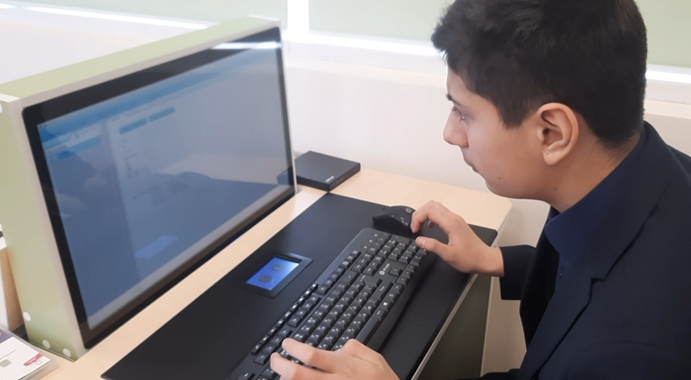 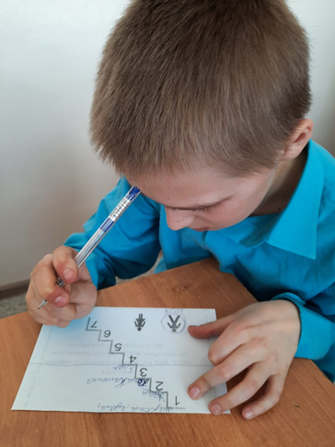 Диагностическая работа
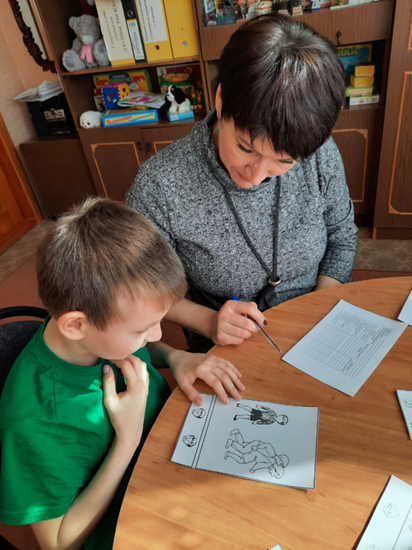 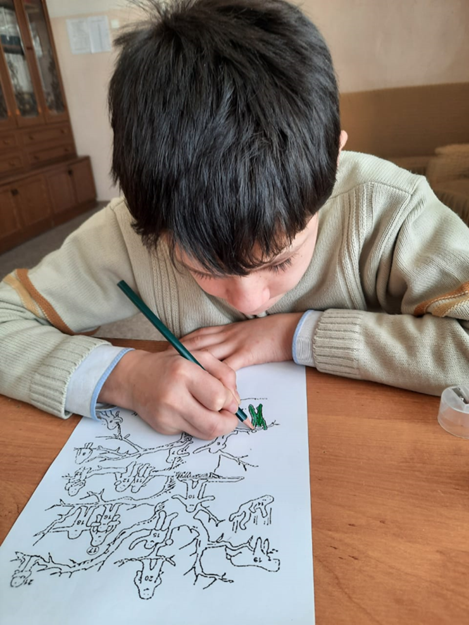 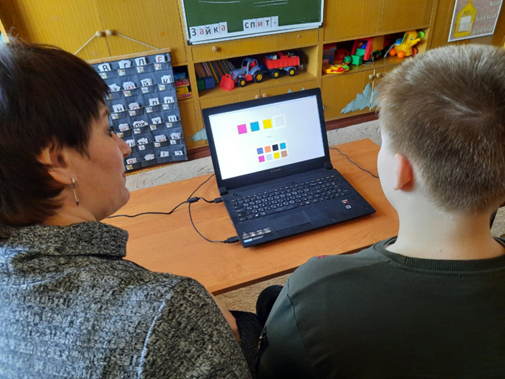 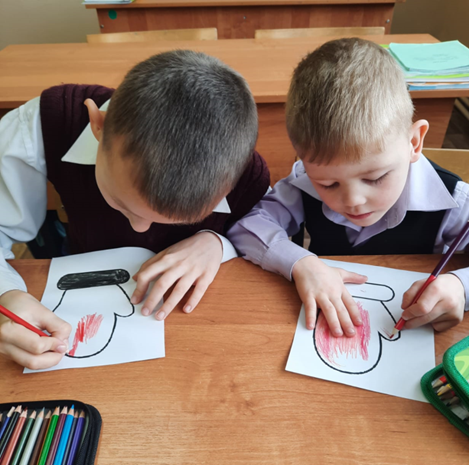 Арт-терапия
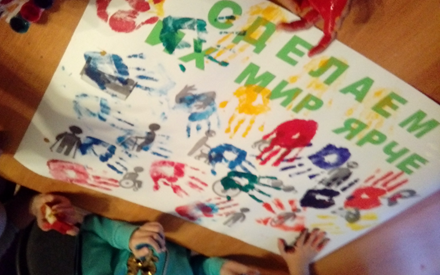 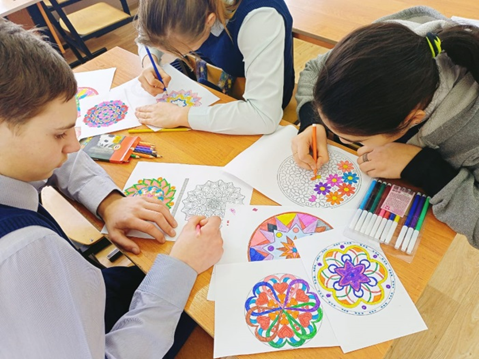 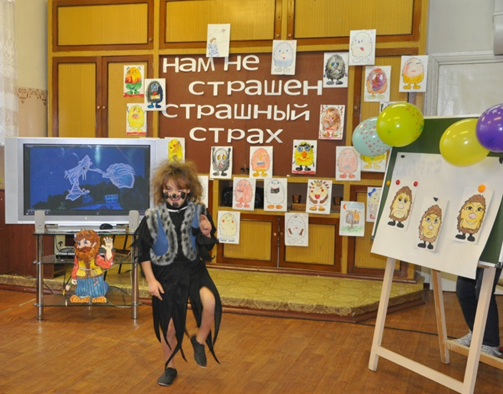 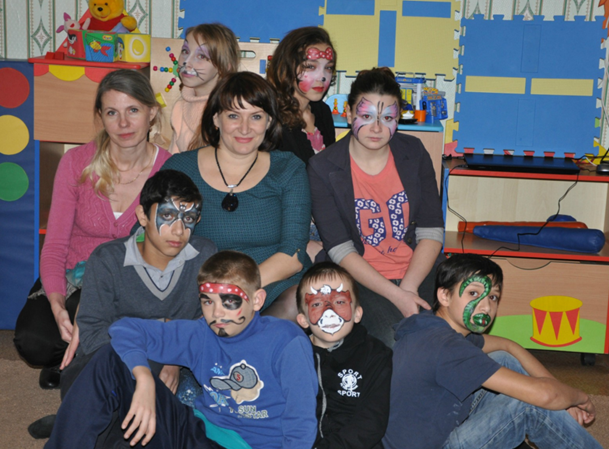 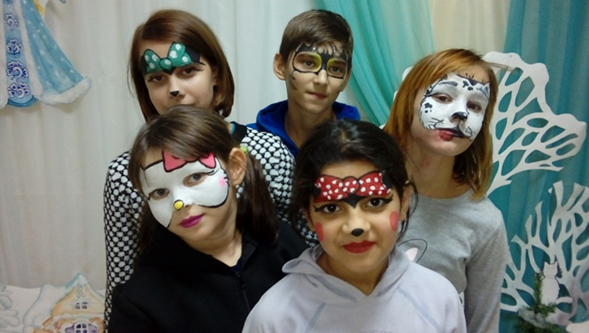 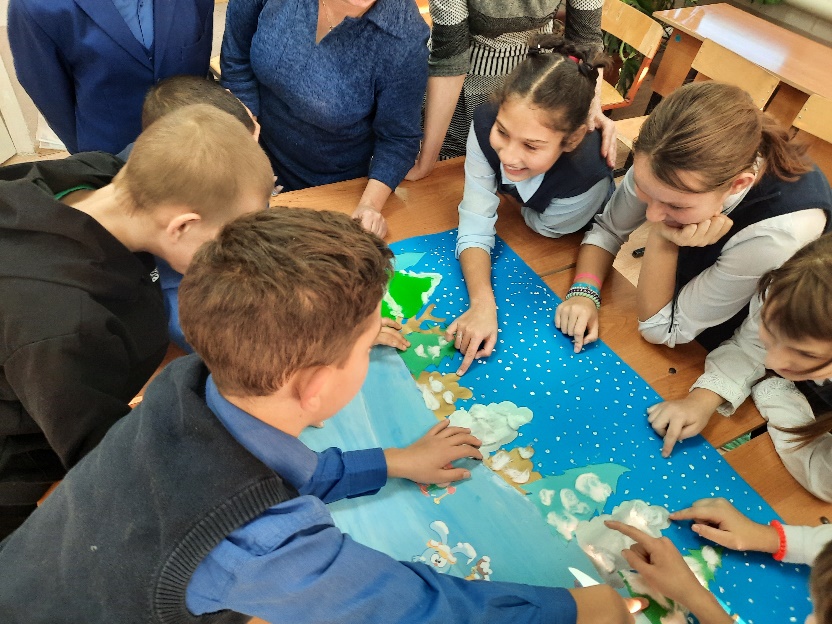 Песочная терапия
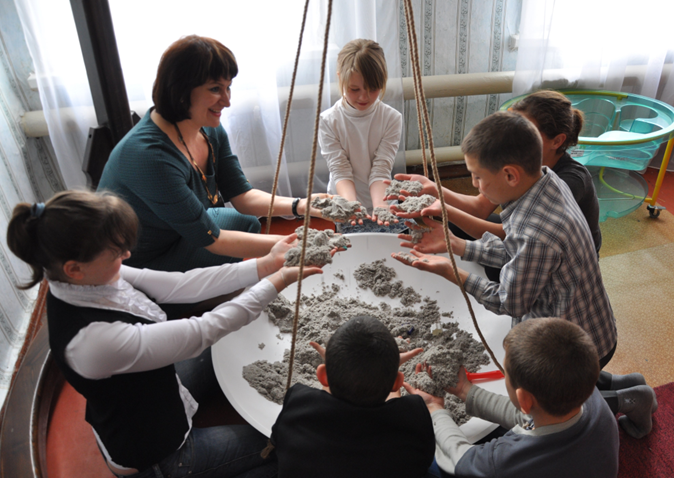 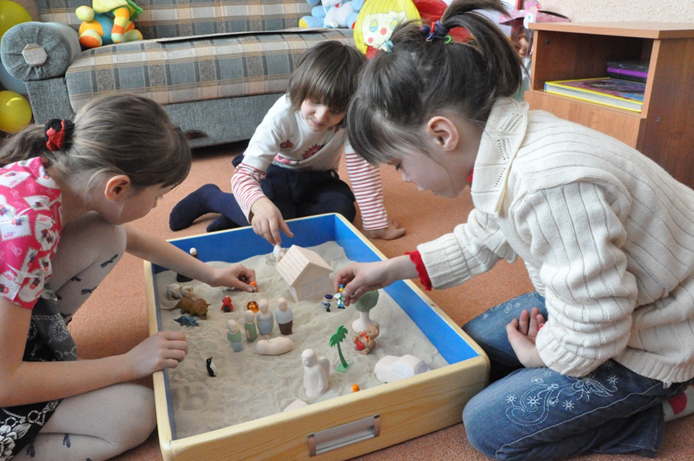 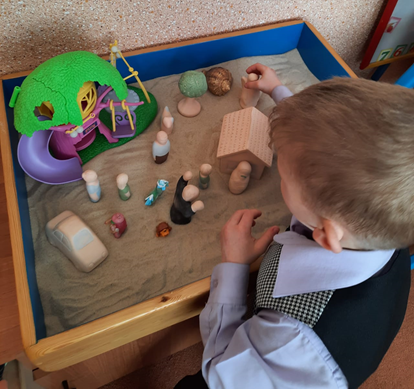 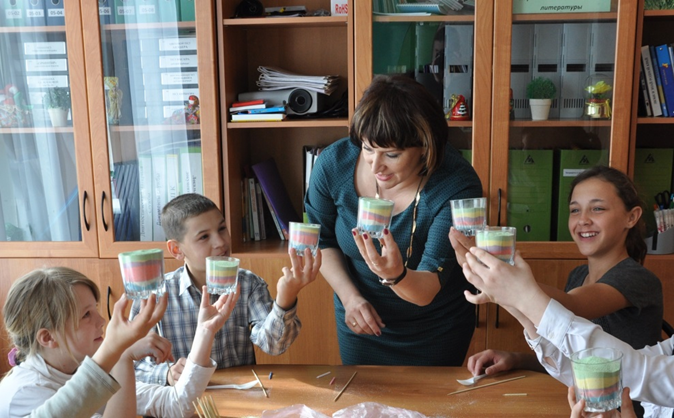 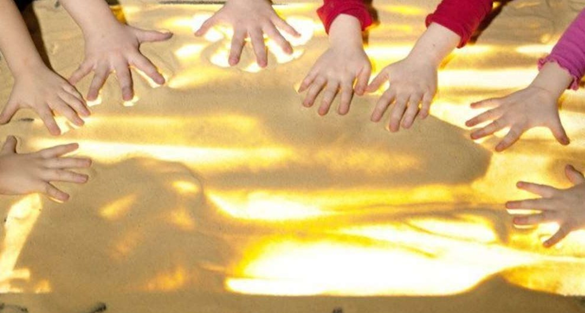 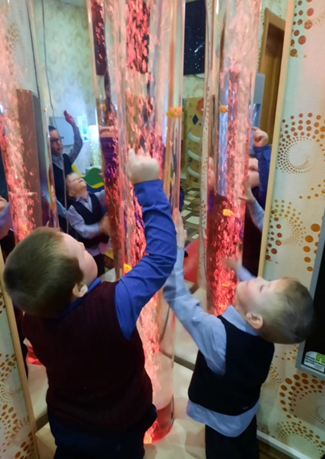 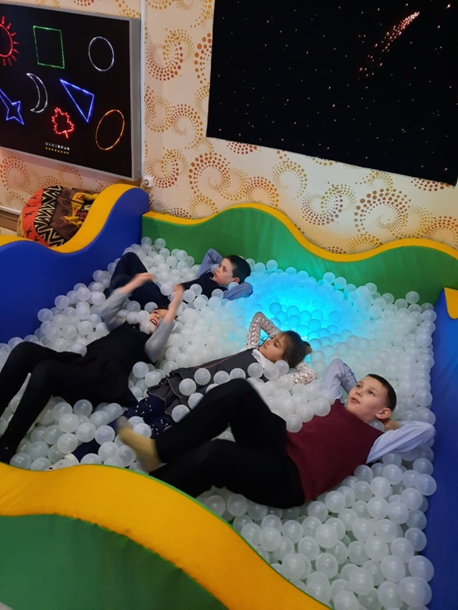 Сенсорное воздействие
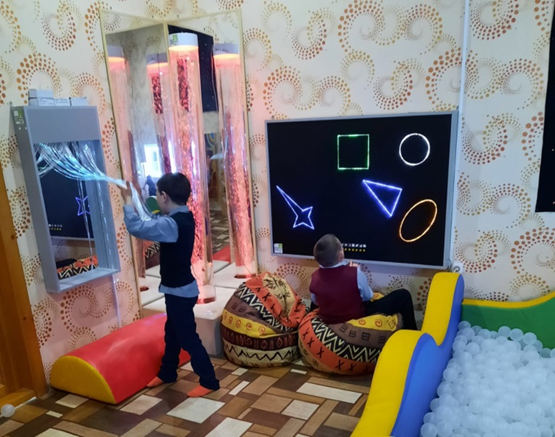 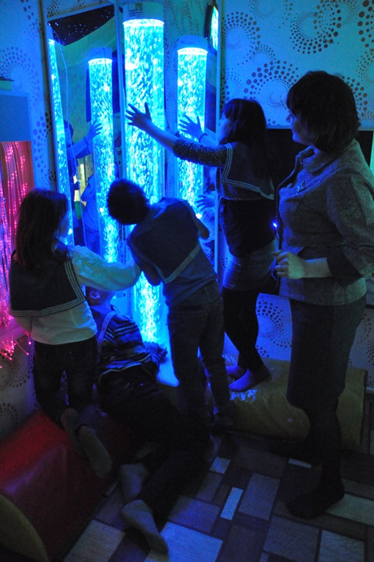 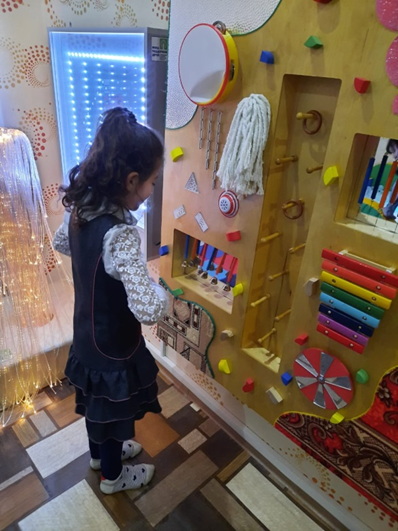 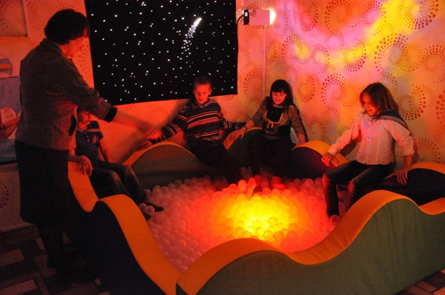 Коррекционно-профилактическая работа
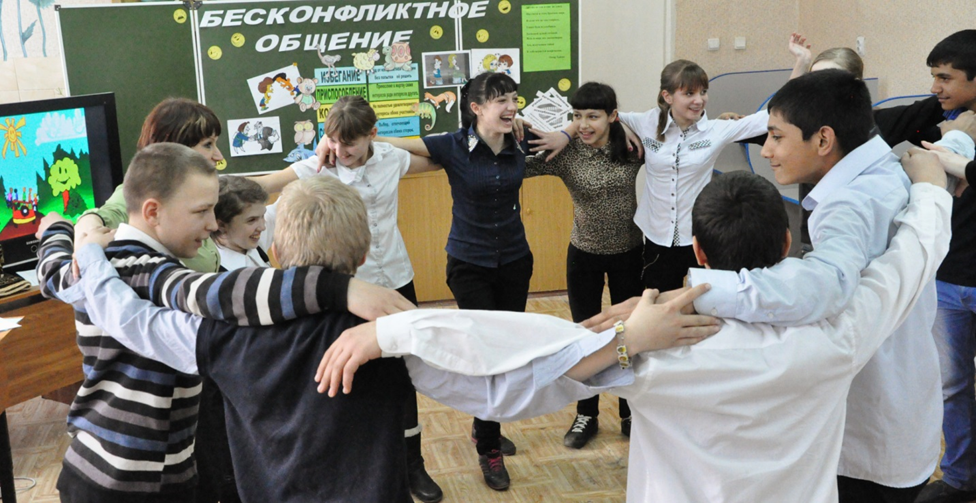 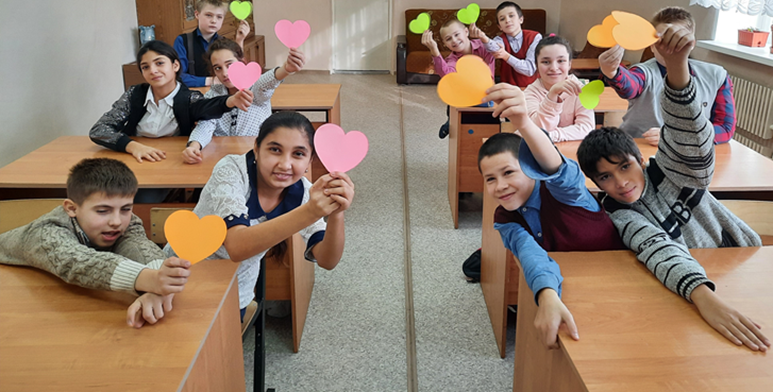 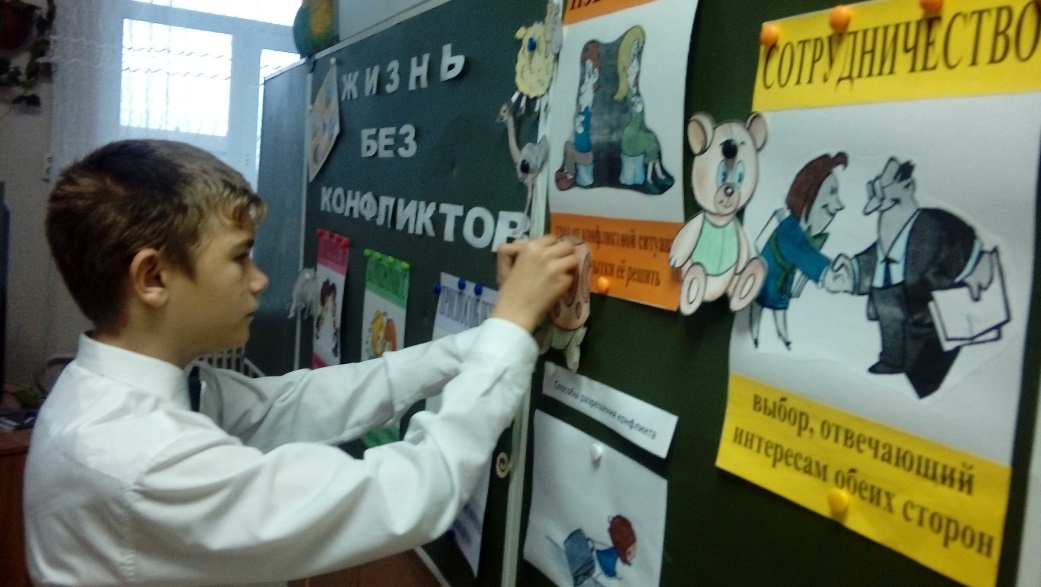 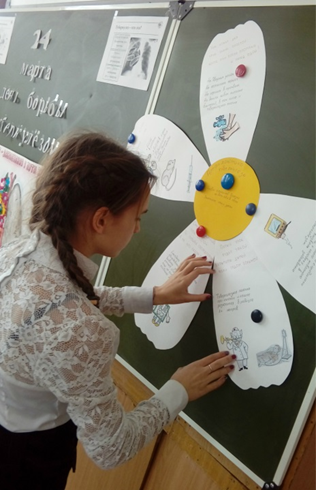 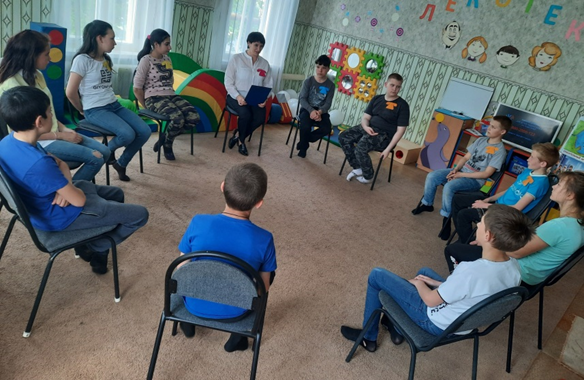 Акции
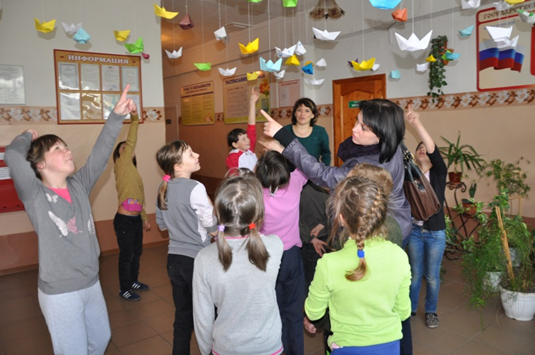 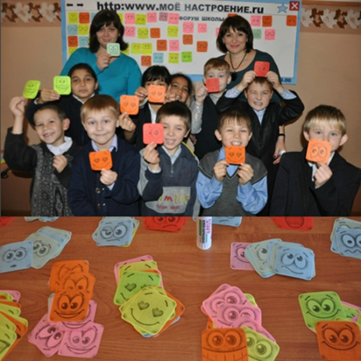 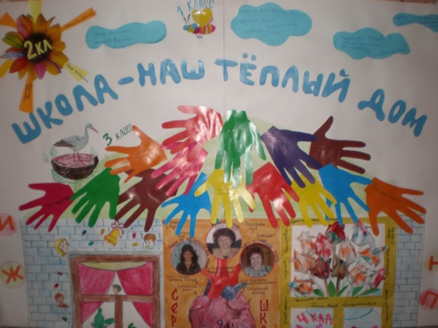 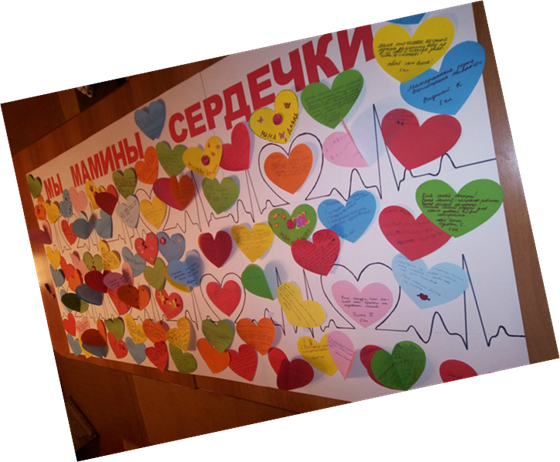 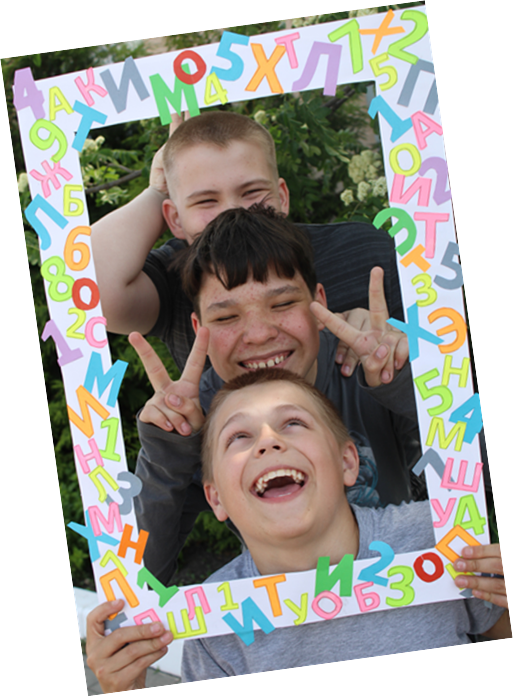 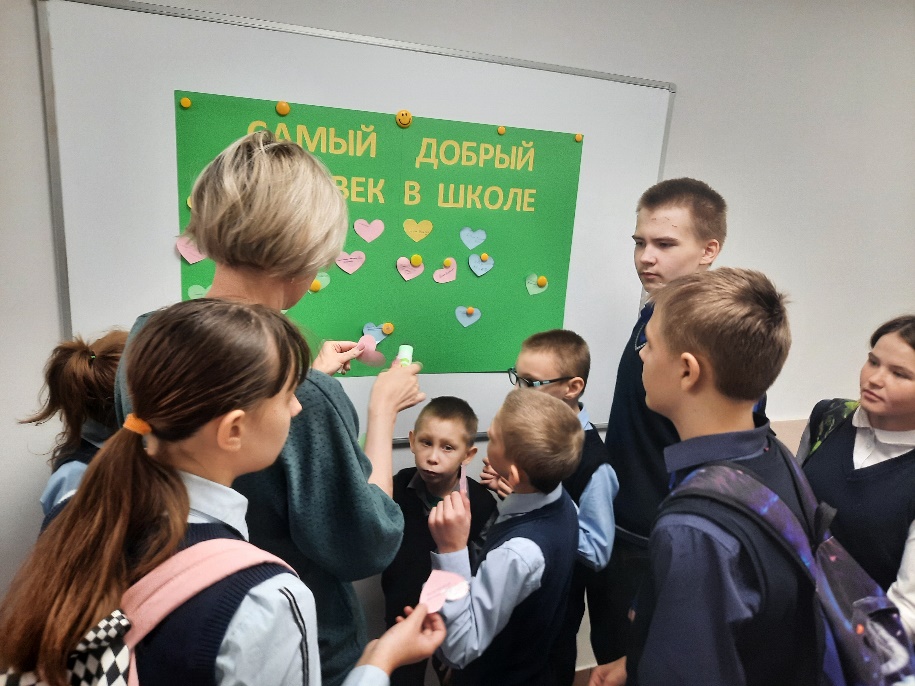 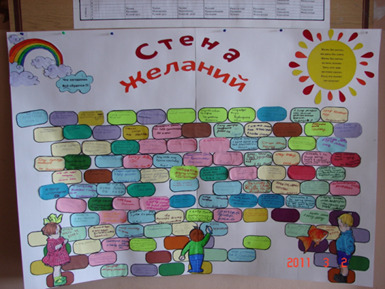 СПАСИБО ЗА ВНИМАНИЕ!
СПАСИБО ЗА ВНИМАНИЕ!
СПАСИБО ЗА ВНИМАНИЕ!